DLPT Computer Adaptive test (DLPT-CAT)
© 2022 DLIFLC
2/22/23
[Speaker Notes: You must use a disclaimer if you are presenting outside of DLIFLC. 
A disclaimer slide is provided with the master slides. See New Slide dropdown.]
DLPT Computer Adaptive test process
© 2022 DLIFLC
Data Extraction and Preparation
a.	Extract data from database (at item and examinee levels)
b.	Score responses (i.e., convert A,B,C,D,Z to 0/1)
c.	Quality assurance analyses (e.g., replicate raw/ILR scores)
d.	Data cleaning/screening (e.g., remove corrupt records, potentially unmotivated)
e.	Restructure data per calibration software/model (e.g., Bilog, Flexmirt, Stan) requirements
© 2022 DLIFLC
Calibrate & Scale Item Parameters
a.	Screen items for quality issues (e.g., distractor analysis)
b.	Obtain estimated IRT parameters (calibration)
c.	Place cross-form and/or cross range items on a common IRT scale (scaling)
d.	Assess quality of parameter estimates (e.g., model fit)
© 2022 DLIFLC
Assemble CAT Pools
a.	Create “parallel” CAT pools by combining conventional forms.
b.	Distribute shared items and seeded items using Automated Test Assembly (ATA) optimization model
c.	Evaluate pools with respect to total information and other indices of parallelism.
© 2022 DLIFLC
Simulate CATs of Various Length
a.	Simulate fixed-length CAT DLPTs using CAT pools from step #4
b.	Run the CAT simulation several times, varying the length between a floor and ceiling value (e.g., 10 items and 50 items)
c.	Simulate conventional DLPT for comparison 
d.	Compute indices of measurement precision/accuracy (score information, decision accuracy) for each condition
© 2022 DLIFLC
DLPT Scoring Designs
Responses
Fixed Form
CAT
Raw Score
Form-Specific Raw Score Cuts
Theta
Theta Cuts
Theta Cuts
ILR Classification
© 2022 DLIFLC
Pre-equate to Conventional DLPT using simulation
a.	Simulate conventional DLPT and operational CAT DLPT from #5
b.	Use equipercentile methodology 
c.	Identify IRT theta-metric cut scores for CAT DLPT that will place the same proportion of test-takers into each ILR category as are placed in each category by conventional forms
© 2022 DLIFLC
CAT Equating Set Up
Randomization
Pool 1
FF
Randomization
Pool 2
© 2022 DLIFLC
By-Pool Equating
Method: Equipercentile (set theta cuts on CAT scale to minimize differences between FF and CAT ILR classifications)
Pool-1 Theta Cuts
FF
Pool 1
Equivalent Groups
Pool 2
Equivalent Groups
Pool-2 Theta Cuts
© 2022 DLIFLC
2/22/23
DTAC/DLI Processes Content and other CAT Inputs
a.	Final CAT specifications (e.g, passage-pool assignments, item parameters, exposure control parameters, penalty parameters) configured into format required by CAT-administration platform
b.	Item/passage content organized and configured into format required by CAT-administration platform
c.	CAT-administration platform is “programmed” with 7a + 7b
© 2022 DLIFLC
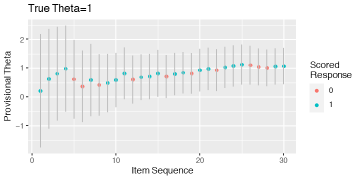 © 2022 DLIFLC
© 2022 DLIFLC
© 2022 DLIFLC
Post-equate to Conventional DLPT in Equating Study
a.	Extension of #7 (pre-equating simulation) whereby ILR cut scores are verified/refined in an equipercentile framework using real test-takers in randomly equivalent groups design
b.	Test-takers randomly assigned to conventional or CAT DLPT. Monitor and update CAT ILR cut scores if/when qualification rates are not equal to conventional
© 2022 DLIFLC
CAT DLPT is Fully Operational
Once final ILR cuts have been developed in #14, conventional DLPT can be “retired” and CAT DLPT can become fully operational
As of the date, QB and CM are CAT. 
RU, FR, MSA, and PF are in pipeline
© 2022 DLIFLC
THANK YOU!!!
© 2022 DLIFLC